SM  Banrodel 2017

Plats 			Sigulda –Lettland
Datum 		26 Februari 2017
Starttid		 10,00


Officilla klass	Dam och Herr Senior


 Anmälan 
Anmälan via e-post till ann.kohala@swesliding.se 
Anmälningsavgift, 200 kr per kälke, betalas på plats. 
För att få delta i SM måste man vara medlem i en klubb ansluten till Svenska Bob och Rodelförbundet, samt ha en giltig tävlingslicens. 
Tävlingen genomförs enligt IRO; International Luge Regulations, http://www.fil-luge.org 
Frågor 
Vid frågor, kontakta någon av nedanstående på telefon. 
Anders Söderberg 070-620 17 77 
Hasse Kohala 073-551 12 94 
Ann Kohala 070-973 75 85
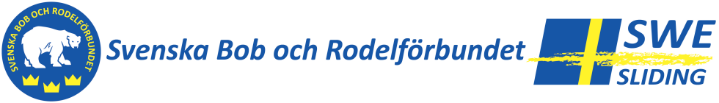